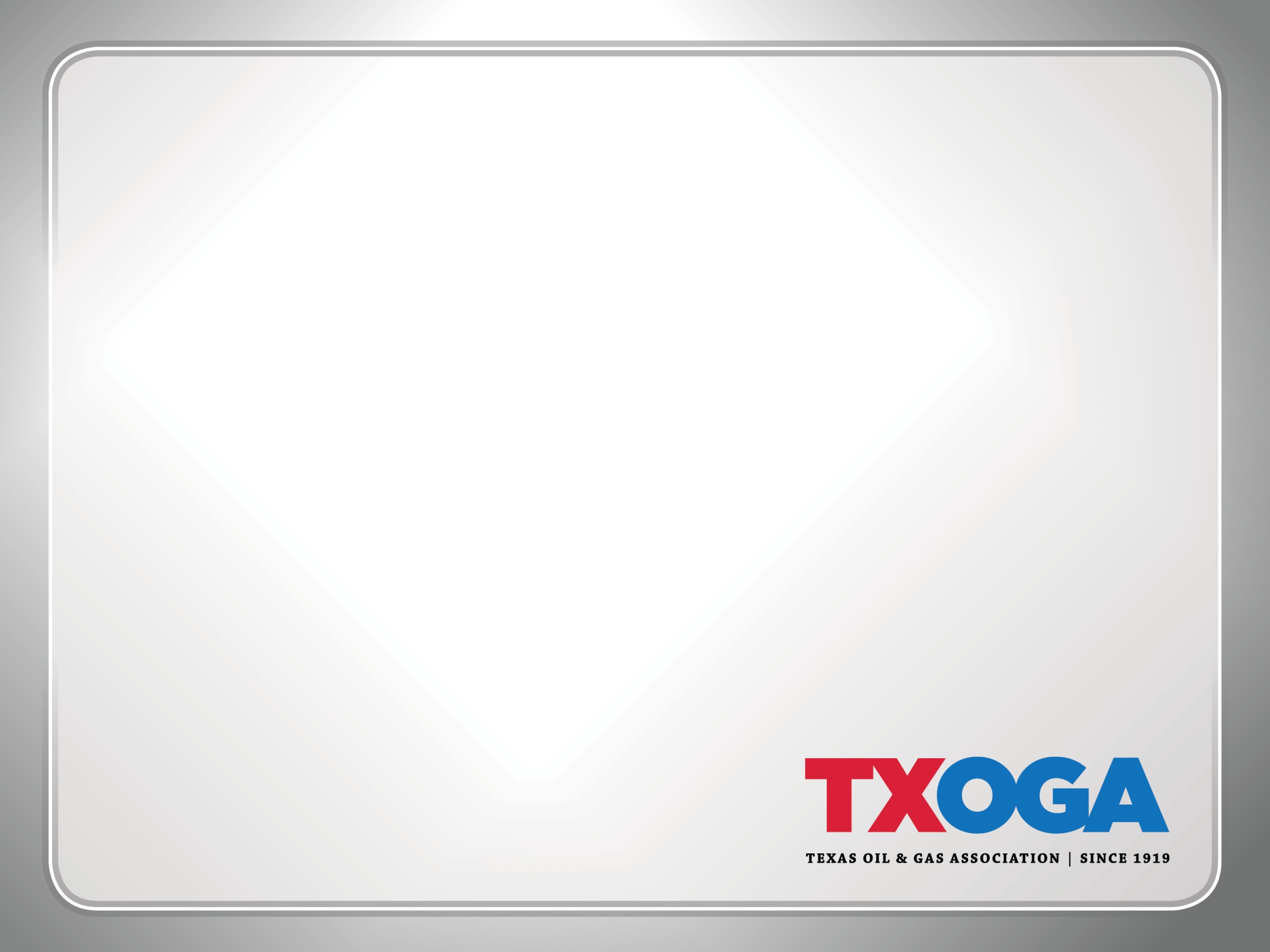 Tax Committee Update
TXOGA 2024 Ad Valorem Conference
March 7, 2024
2023 Session – Tax Recap
Three major bills were passed mostly impacting property tax, but impacts franchise tax as well:

HJR 2 by Metcalf, SB 2 by Bettencourt, and SB 3 by Bettencourt and Parker, containing the following provisions:
(1) An increase in the state-mandated school tax homestead exemption to $100,000, up from the current $40,000.
(2) A 10.7¢ (per $100 in property value) reduction in the school tax rate, across the board for all properties.  This is known as rate compression.
(3) A prohibition against cities, counties, and school districts from reducing any homestead exemption in place during tax year 2022.
(4) A new 20% cap on annual appraisal increases of non-homestead real properties valued below $5 million.  The bill refers to the cap as a circuit breaker.  It is effective for tax years 2024, 2025, and 2026, after which it goes away or can be continued by a future Legislature.  The $5 million threshold is increased annually by CPI.  
(5) In counties over 75,000 in population, adding elected members to central appraisal district (CAD) governing boards.  Currently, all CAD board members are appointed.
(6) In counties over 75,000 in population, assigns the duty of appointing appraisal review boards (ARBs) to the newly restructured CAD boards.
(7) Doubles the franchise tax small business exemption, which is based on the total revenue of a business, from the current $1.23 million to $2.47 million.  Also repeals the requirement that a no-tax-due report be filed annually by exempt (small) entities.
(8) Provides a bypass of the state’s constitutional spending limit for the financing of property tax relief.

Homeowners and small businesses are the largest beneficiaries, though all property owners benefit from the rate compression described above.  Rate compression was, in total dollar terms, the largest component of the major tax relief package.
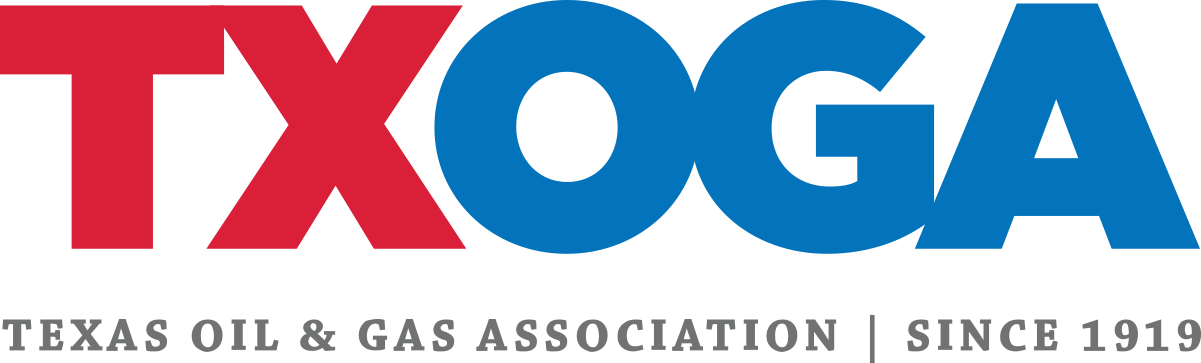 2023 Session – Tax Recap
HB 5 – JETI Act – Economic Development
Texas economic development program that provides temporary reduction of school M&O taxes on projects that meet certain capital investment and job creation requirements. Targets new industrial, manufacturing, and capital intensive projects. New Chapter 403 replaces Chapter 313.
HB 591 – Severance Tax
Related to an exemption from severance tax on gas produced from certain wells that is consumed on site and would otherwise have been lawfully vented or flared. 

As far as what the future holds, we can expect pressure will continue to be brought on politicizing the appraisal process.  Top legislators filed bills (which did not pass) that would make elective the currently appointed offices of Chief Appraiser, ARB, and CAD board.  This is more dangerous than helpful for us and other large holders of non-homestead taxable property.  We can also expect that there will be a race to file legislation to make the temporary circuit-breaker permanent.  And, provided there is sufficient state revenue available, more help for homesteaders should continue to be popular.  In other words, the gold standard of "all property on the rolls at full value" is becoming tarnished or ignored.
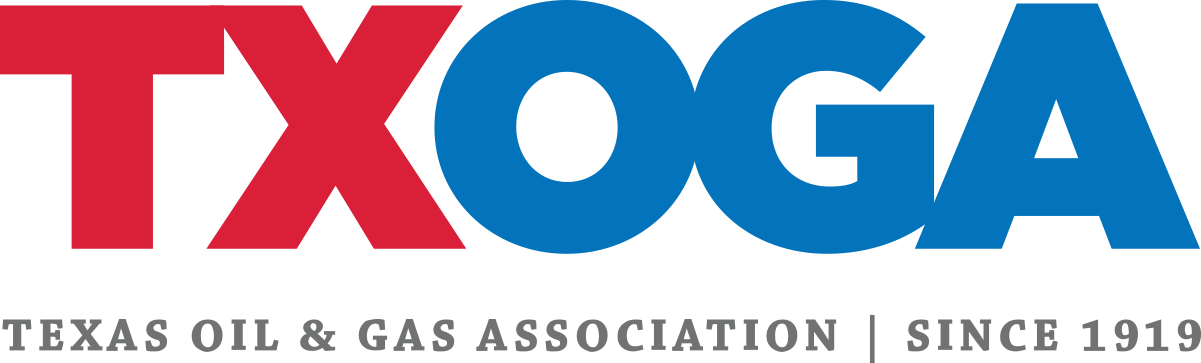 Comptroller Activity
Proposed Rules
§3.300, §3.318, §3.324 – Concerning local sales & use tax specific to oil and gas
 TXOGA provided comments based on member feedback, waiting for Comptroller revisions 
§9.5000-§9.5012 - JETI Act 
 TXOGA provided comments based on member feedback, rules finalized
§3.334 – Adds subsection (c)(7) regarding the location where an order is received (sales tax sourcing)
TXOGA reviewed and it was not determined to be impactful
§9.4038 – Concerning definition of petroleum products and exclusion from freeport exemption
TXOGA reviewed and members determined it was not impacting current practices
§9.4201-§9.4213, §9.4220-§9.4226, §9.4240-§9.4247, §9.4260-§9.4265 – Concerning Property Tax Arbitration Rules
Publications 
Updated Flowback and Water Transfer Services Guidance – related to taxability of flowback and water transfer services provided at an oil or gas well site.  Supersedes previous guidance related to equipment provided for those services was taxable.
TXOGA participated in round table discussions with Comptroller’s Tax Policy staff and select service providers
TXOGA previewed the draft and concurred with the updated guidance
CPA Engagement 
Round table meetings with various taxpayers to discuss sales and use tax audit issues related to refinery replacements, turnarounds, utilities, flowback and water transfer services.	
What’s next?  We can expect additional proposed rules or audit memos concerning marketing costs for natural gas severance tax specifically related to calculation of depreciation and return on investment, as well as overhead.
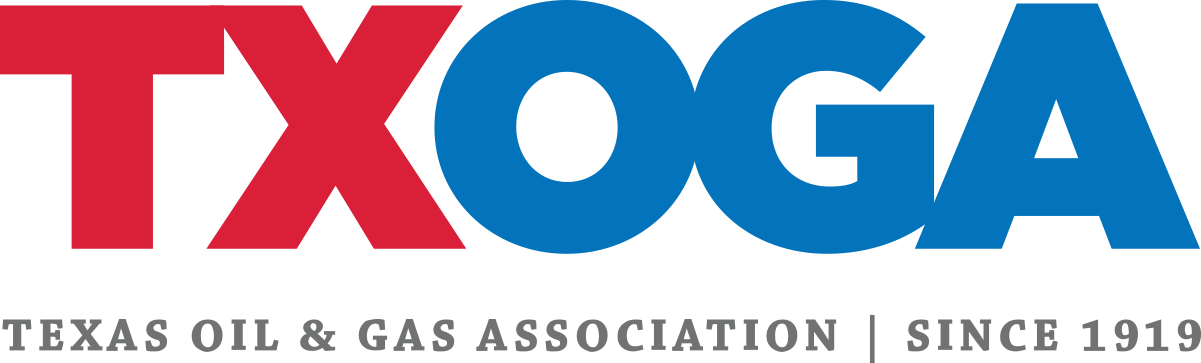 So, where should we focus? Taxes were ranked 2nd as membership’s priorities
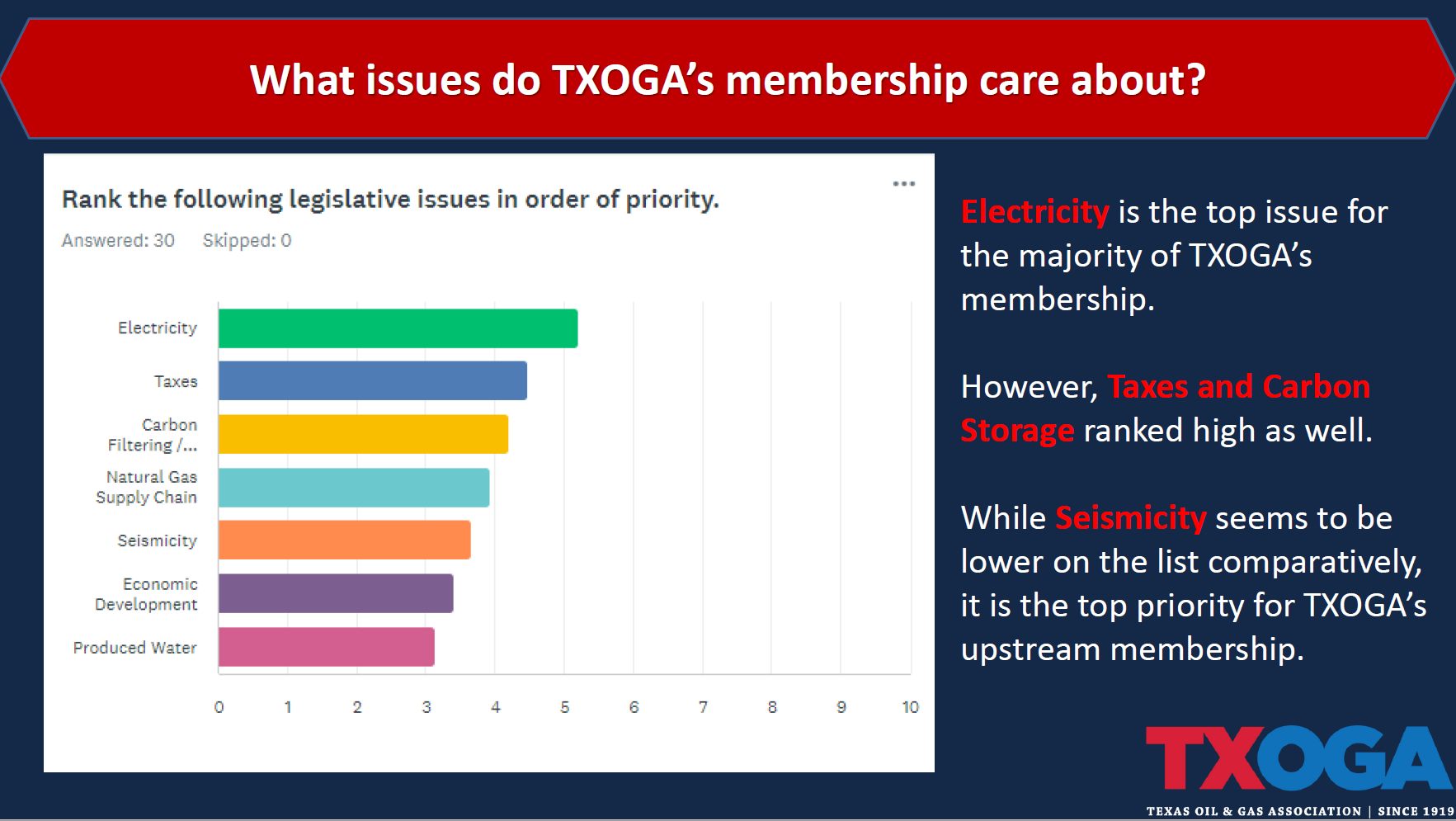 JETI Act Amendments – TXOGA members indicated that no amendments to HB 5 should be pursued. If legislation is introduced, the most critical change needed is reduction in job requirement.
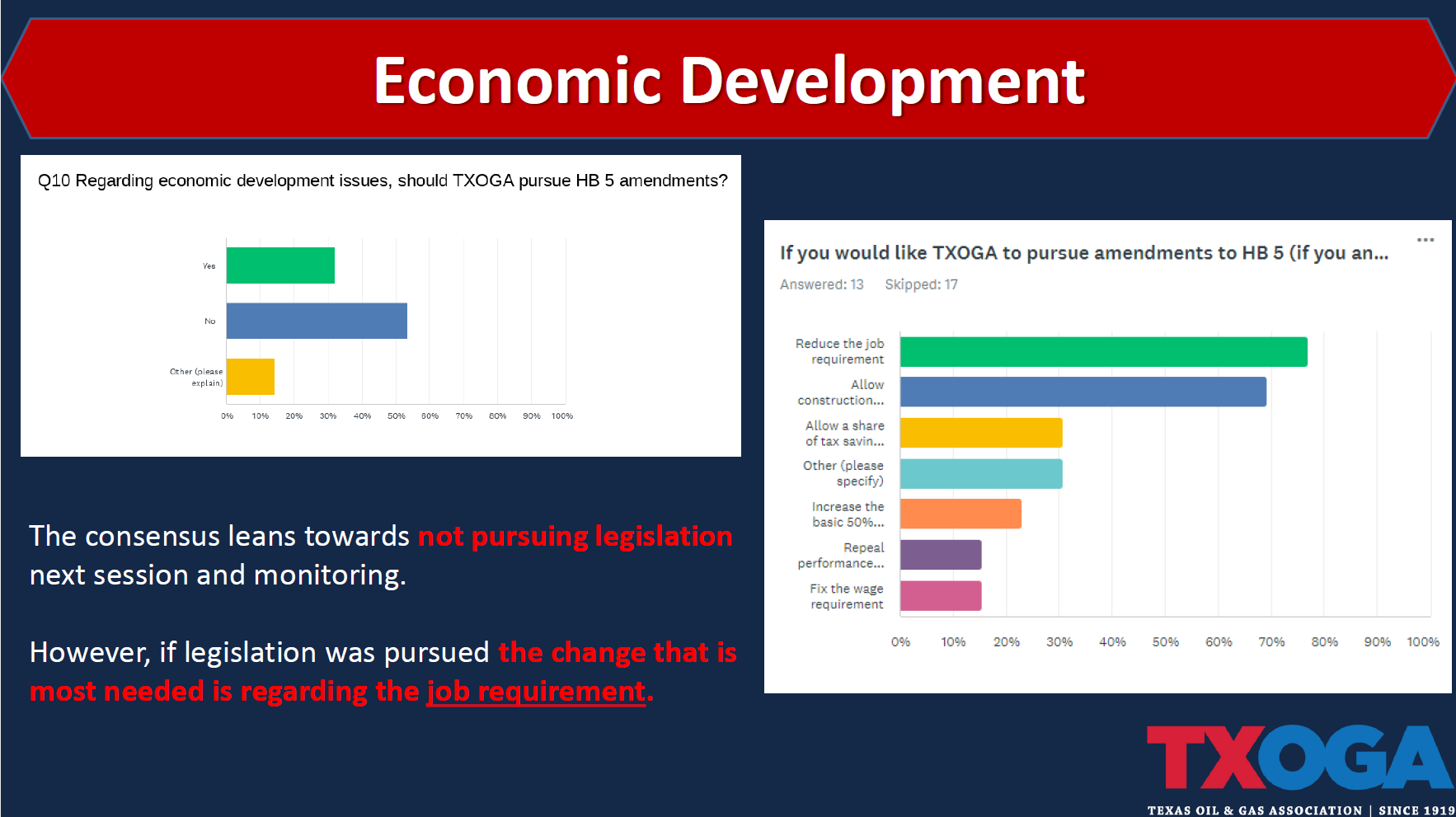